Telaah Teks Sastra Berbahasa Inggris
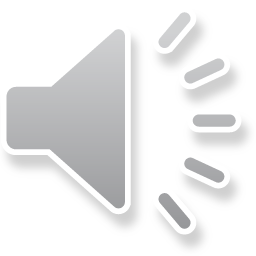 Asri Saraswati, Dhita Hapsarani
Class rules
Attendance (minimum 80%) will be taken from class and group participations. Attendance less than 80% will not be allowed to take the Final Exam.
Students must enroll in the virtual class in EMAS. The enrollment keys: Class AB: 908081, Class BC: 435659
Learning activities will be conducted using both synchronous and asynchronous ways and students are required to take part in all class activities. Students having difficulties in accessing the internet, please contact the lecturer immediately.
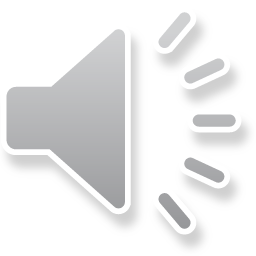 The objectives of the course
The course will introduce students to the three major genres in literature: poetry, prose, and drama from English speaking countries. Students will learn about the elements of a literary text which reflects the creative ideas and narrative strategies of the authors and the social conditions of the society from which it is produced. By scrutinizing these literary elements, students will be able to analyze and appreciate texts written within these genre. The class will use an interactive learning, collaborative learning, independent learning, and discovery learning methods. With these methods, students will practice to observe social issues within and surrounding a literary text and develop the confidence to present their findings, involve in discussions with their peers, and develop the ability to write a short essay about the text.
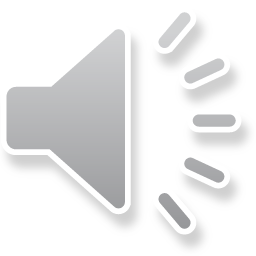 Course Outline
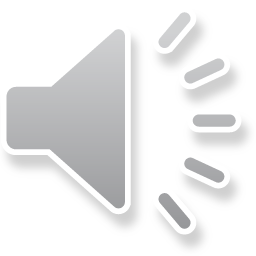